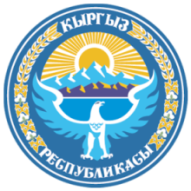 Ministry of Finance of the Kyrgyz Republic
Program budgeting in the Kyrgyz Republic
Bishkek, 2017
Program Budgeting—Definition
Program budgeting attempts to apply cost-benefit analysis to the allocation decision, allocate expenditures by program, and assess results of programs in relation to objectives.

		IMF, Manual on Fiscal Transparency, 2007
Key Features
Resources are allocated by programs;
Lower control over spending items in the economic classification;
Performance information is used to inform decisions on allocating public expenditures.
Introducing Program Budgeting in the Kyrgyz Republic – Objectives
Closer alignment between medium-term budget forecast and annual budget;
Defining spending priorities; 
Enhancing spending efficiency; 
Enhancing performance of government agencies;
Improving public service delivery.
Historic Background
1997 – 2004 – initial theoretic background;
2005 – 2010 – first instruction materials and their practical application; 
2011 – 2017– a more balanced approach adapted to the budget framework in the Kyrgyz Republic; design and implementation of a comprehensive methodology, gradual increase in the number of agencies covered.
Initial Challenges
Lack of political will coupled with resistance to reforms and a formalistic approach to program budgeting among line ministries/agencies; 
Absence of a regulatory framework underpinning program budgeting;
Lack of technical knowledge on program budgeting;
Low quality of information inputs; 
Absence of program classification; 
Absence of program budget monitoring.
Selected Approach to Implementation
Program Framework
Sector Goal
Objective 3
Objective 2
Objective 1
Program 3
Program 4
Program 1
Program 2
Action 1
Action 1
Action 1
Action 1
Action 2
Action 2
Action 2
Action 3
Regulatory Framework
Measures to Enforce Program Budget Execution
Example
Current Status
Regulatory framework is in place; 
Unified methodological framework is in place;
87% of budget expenditures are covered by the program format; 
Program budgets are presented in the Budget Law;
Applying agency approach; 
Performance information is not used to inform decision-making on resource allocation; 
Presentation format for program budgeting.
Outstanding Issues
Weak motivation among government agencies; 
Lack of technical knowledge on program budgeting among line ministries and agencies; 
Uneven quality of information; 
Lack of automated and integrated information systems;  
No database for performance indicators;
Weak spending revision mechanism.
Plans Going Forward
Improving regulatory framework and instruction materials for program  budgeting;
Capacity building for ministerial and agency staff;
Improving program classification;
Improving monitoring of program budget execution; 
Introducing performance evaluation of budget programs.
Thank you!